История возникновения  лампочки
Подготовила:                                                Иванченко Е А
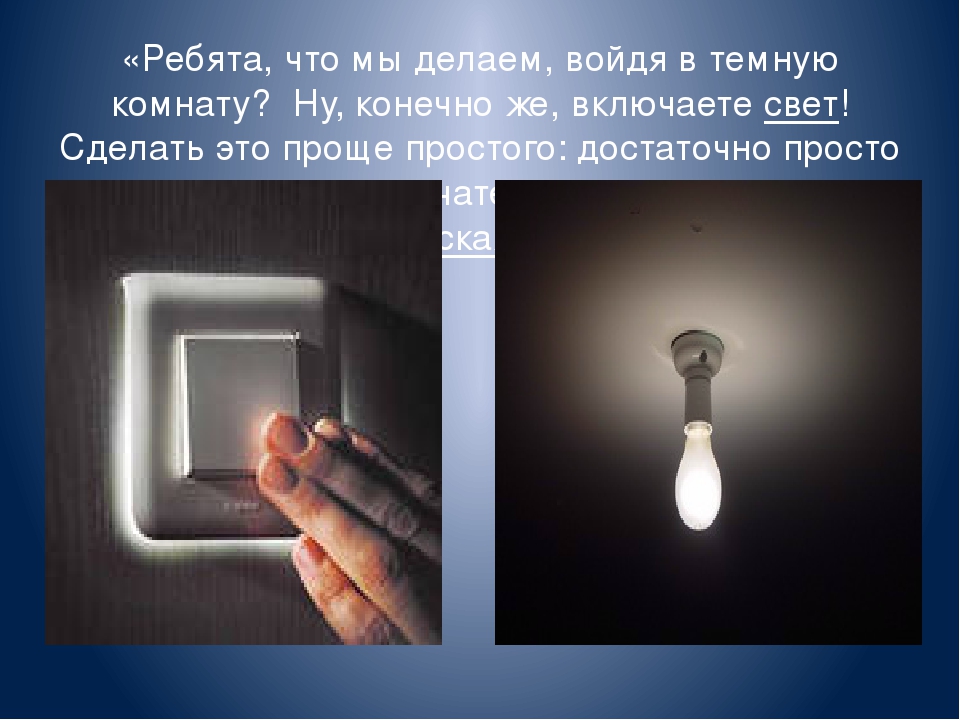 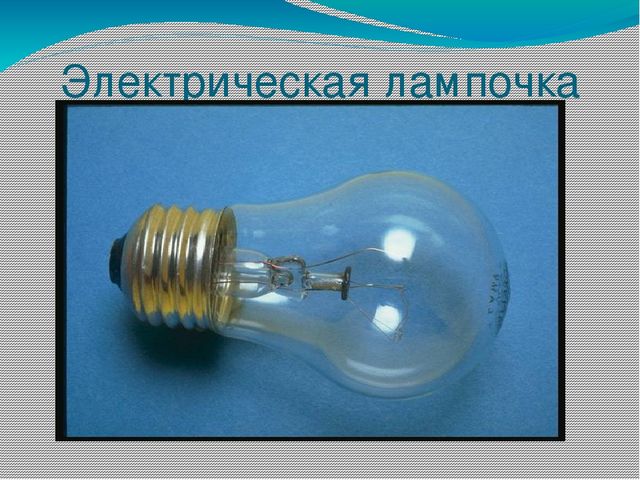 Но прежде чем она появилась!!!!!!!! Люди постепенно к этому шли ……и начиналось все…..
С перворбытных людей.
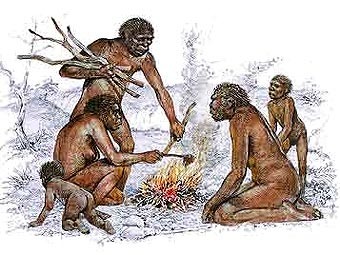 Именно так освещали свои пещеры    первобытные люди    и ри этом грелись.
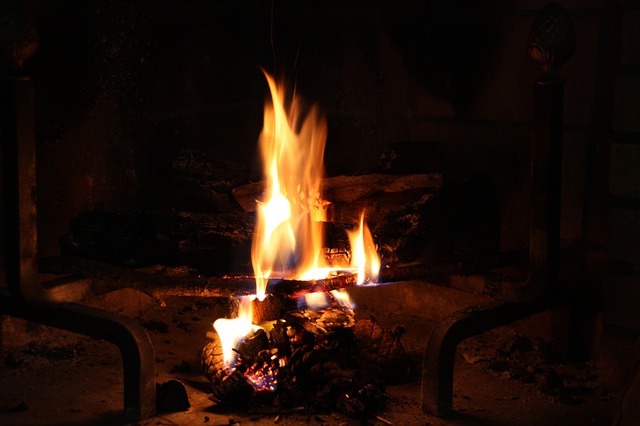 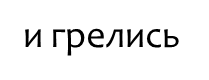 Прикладывали к этому множества усилий , что б разжечь огонь   ….им они грелись, освещали пещеру и готовили на нем кушать.
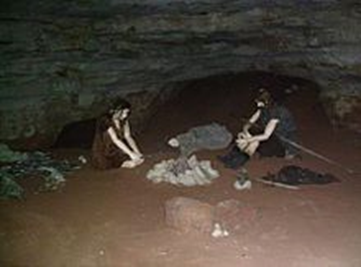 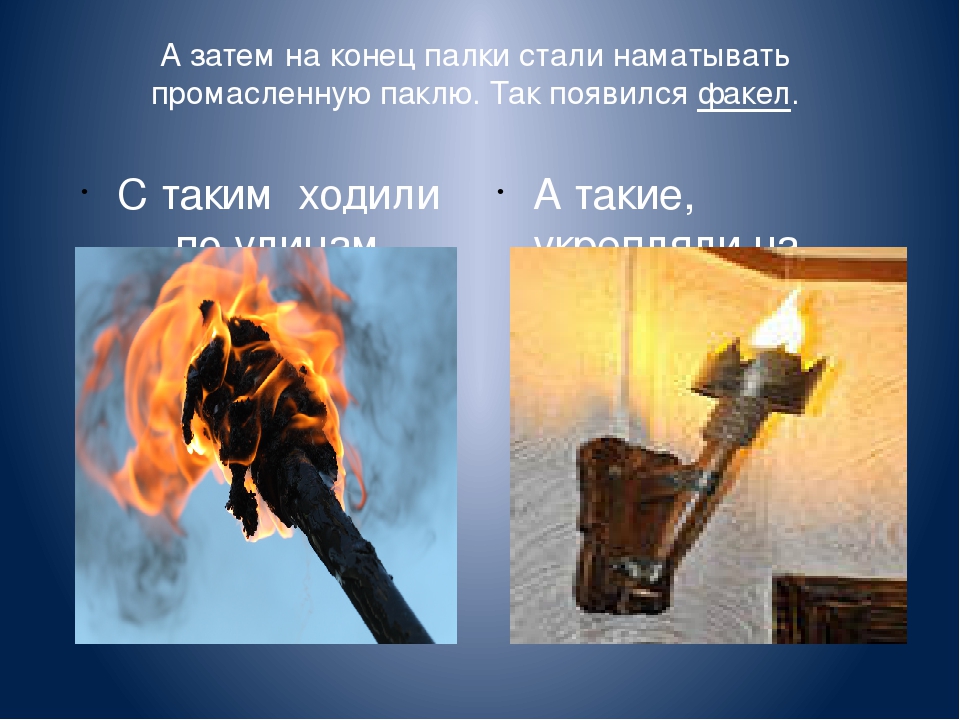 Время шло  и появились вот такие лучины.
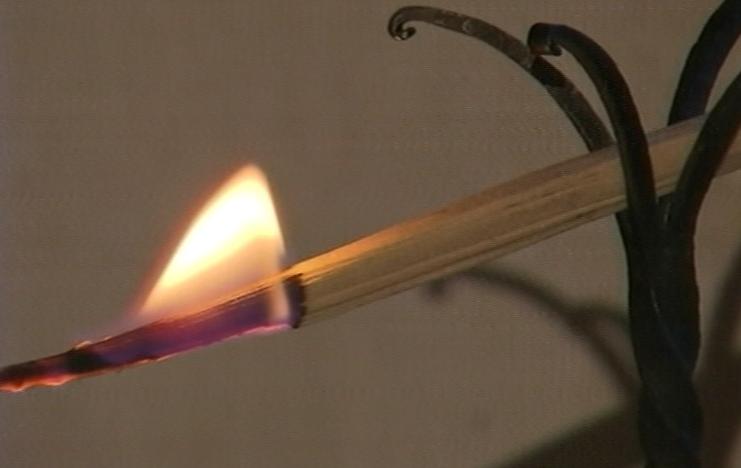 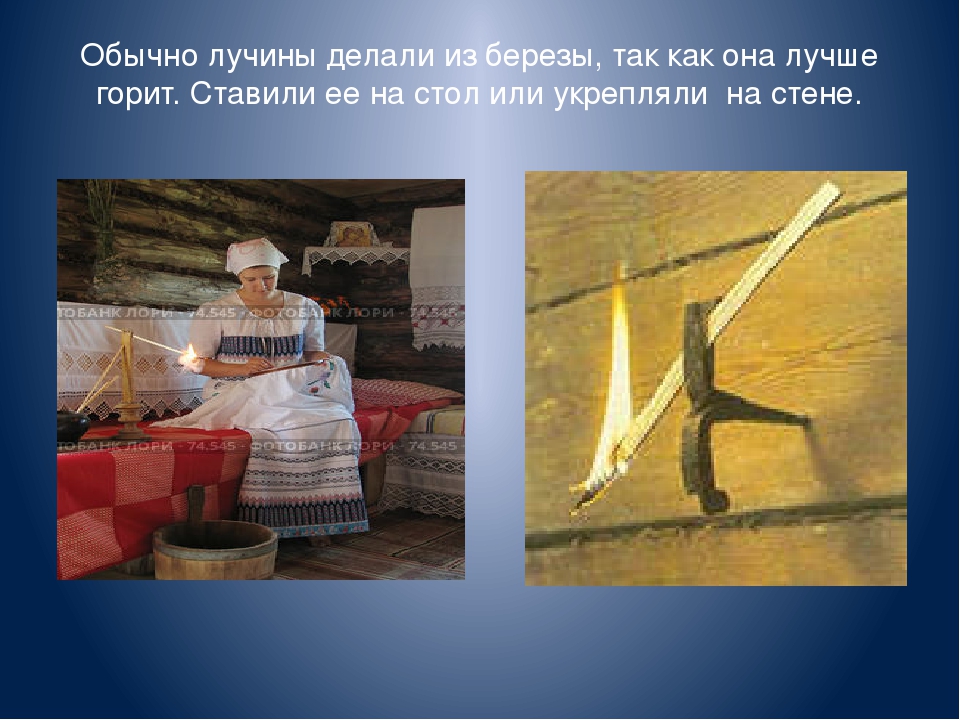 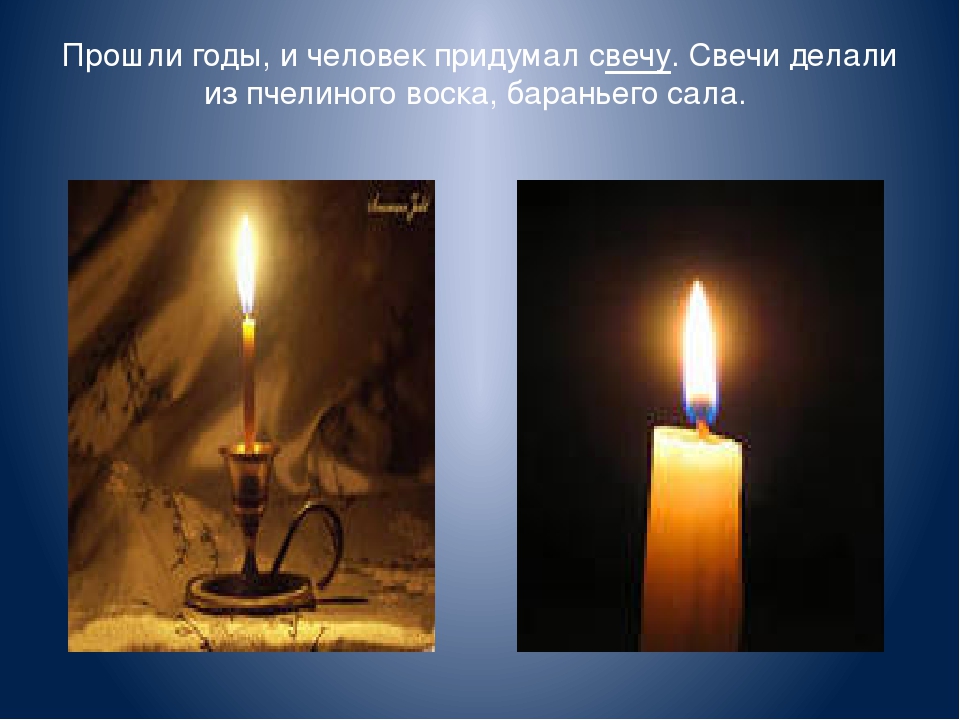 Затем появились керосиновые лампы
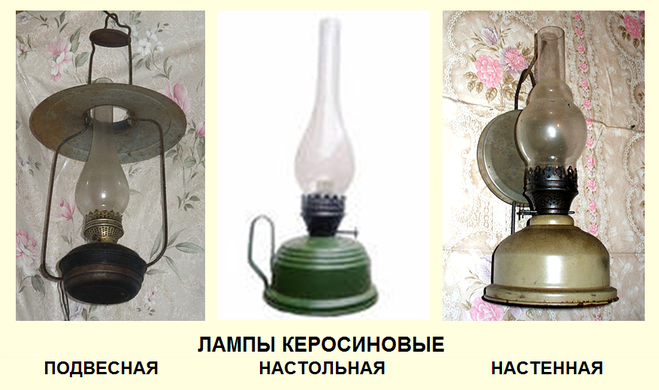 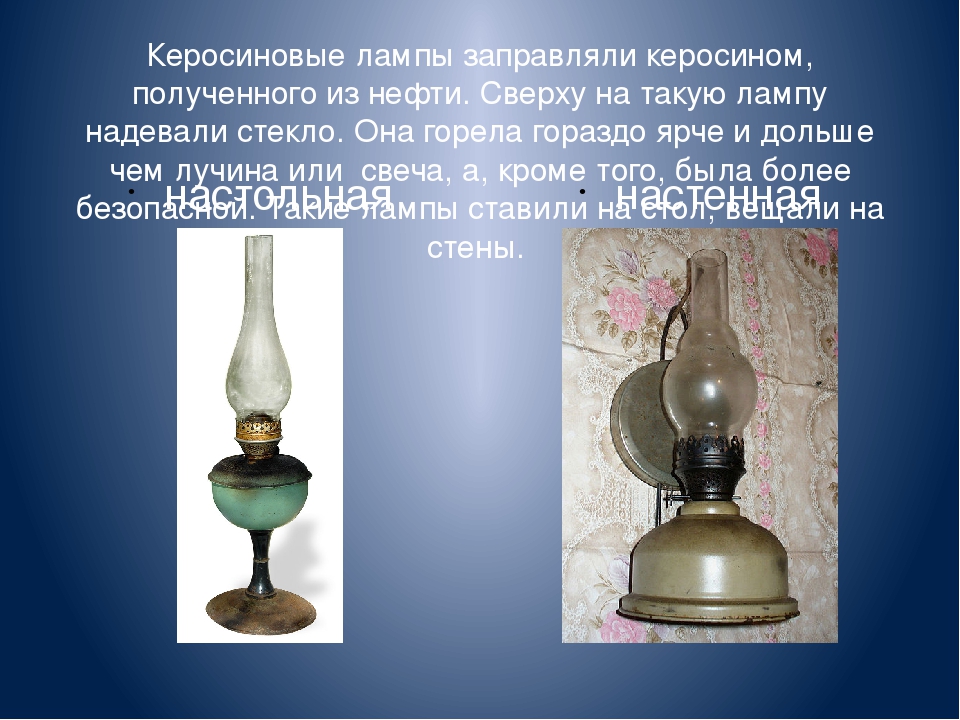 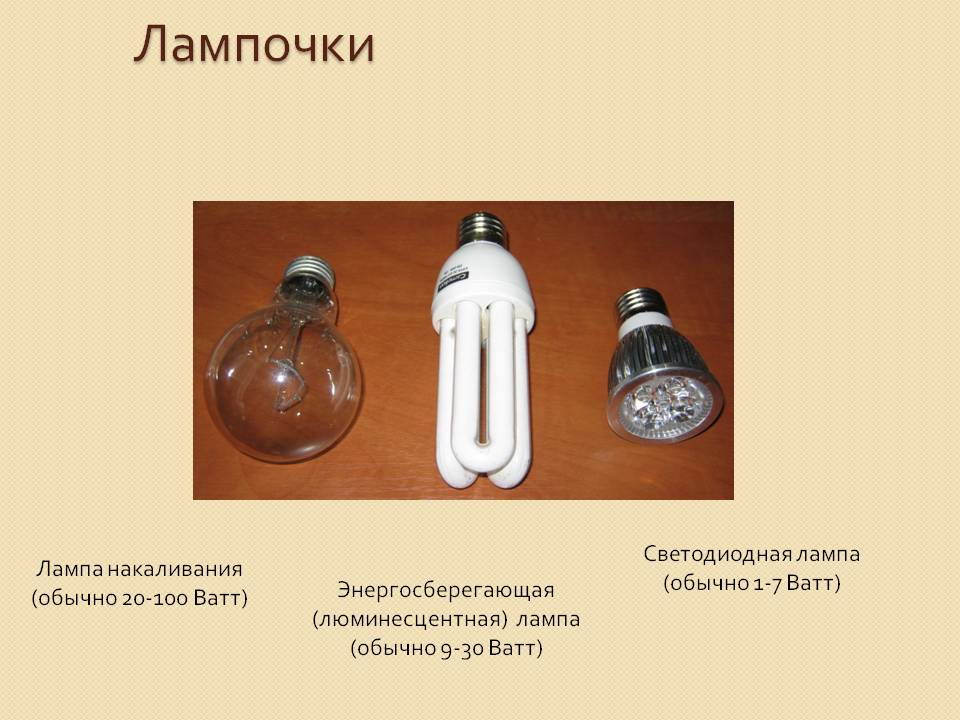 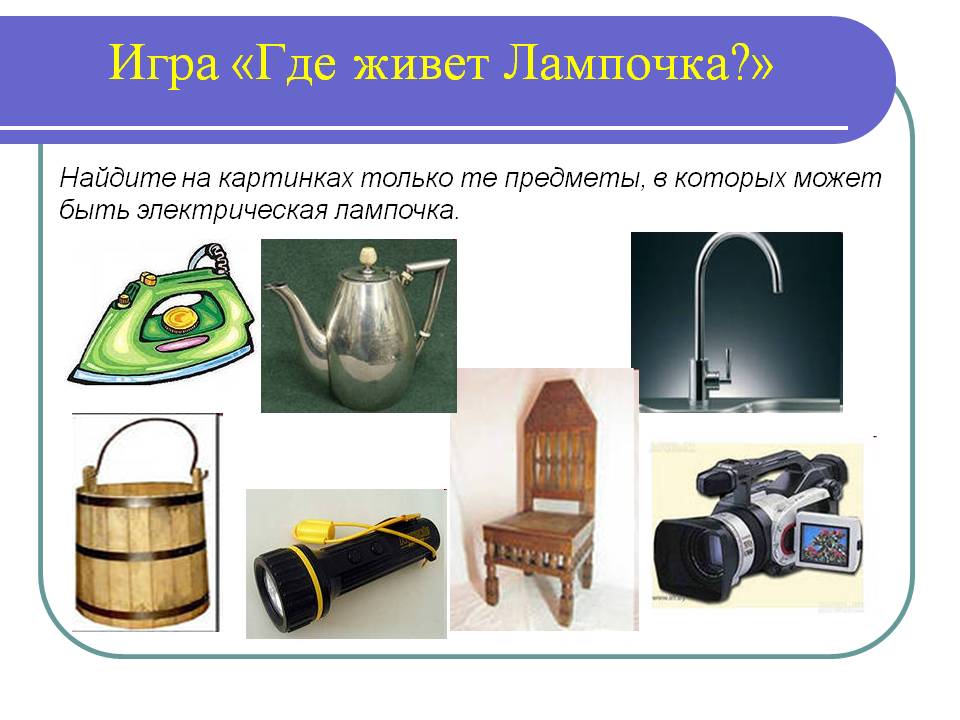 Подведем итоги :
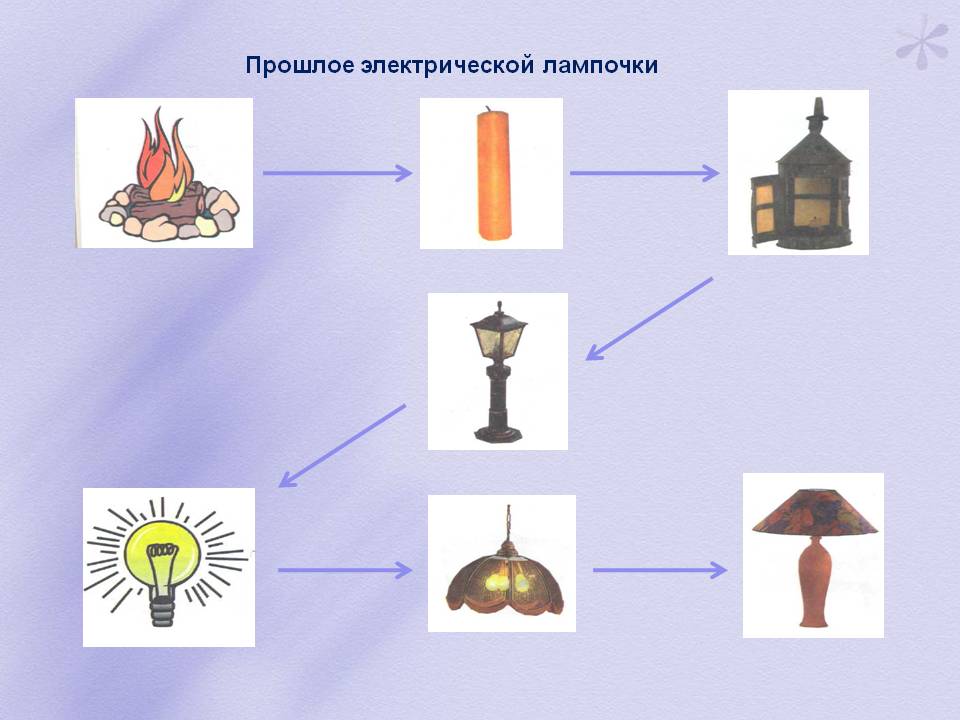 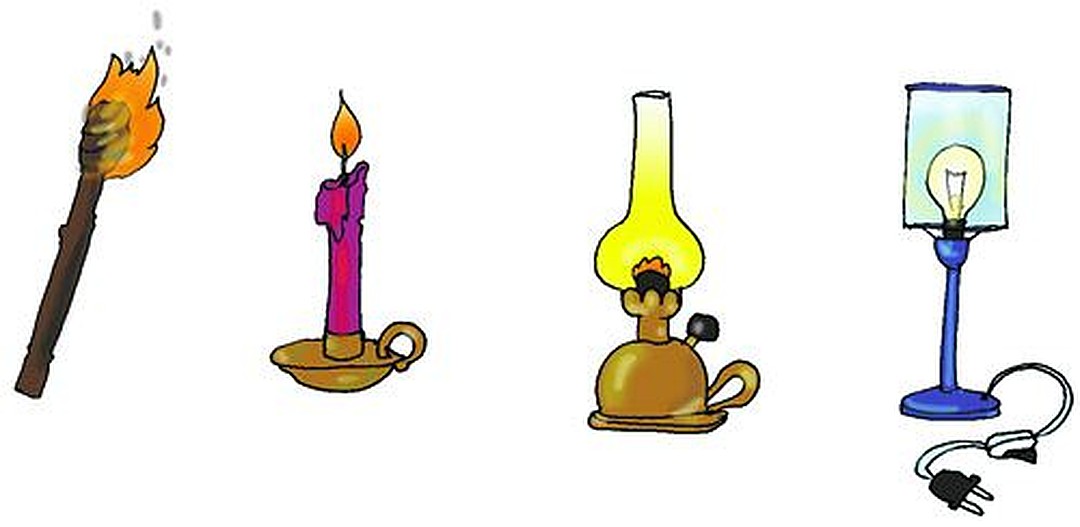 Как называется каждый предмет?